Mainstreaming Slide Deck
What Is Mainstreaming?
In a “mainstreaming” genetic testing pathway, pre-test genetic counselling is performed by non-genetic healthcare professionals, thereby making genetic testing more accessible to all eligible patients who might benefit from it
Why Use Mainstreaming?
Increase accessibility to genetic testing and specific cancer treatments
Obtain genetic results more rapidly
Enhance efficient use of healthcare resources
Who Is Eligible?
Personal history of:
Epithelial ovarian cancer 
Breast cancer (≤35 years, triple negative ≤60 years)
Metastatic or high-risk prostate cancer
Pancreatic adenocarcinoma

NOTE: Specific criteria may vary by jurisdiction
Justification
Principles to consider in the decision to mainstream a patient:
Patient is eligible for hereditary cancer testing based on their own personal history of cancer, regardless of family history 
Results of hereditary cancer testing may impact surgical, radiation and/or systemic treatment planning, requiring an expedited turnaround time 
Patient has a poor prognosis and may not survive to attend a cancer genetics pre-test counselling appointment
Mainstreaming Toolkit. Implementation Guide for Mainstreaming Hereditary Cancer Testing. September 14, 2021 (Cancer Care Ontario).
Traditional Genetic Testing Pathway
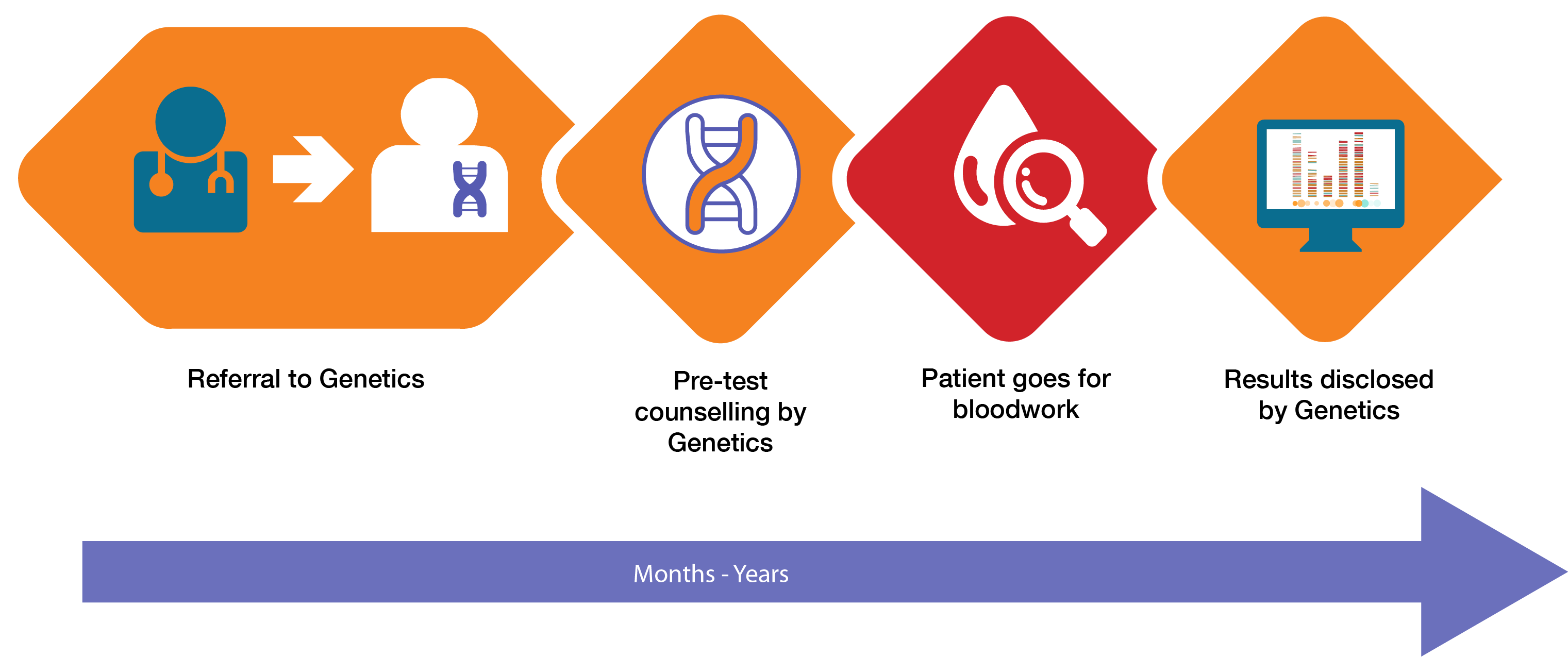 Mainstreaming Pathway Options*
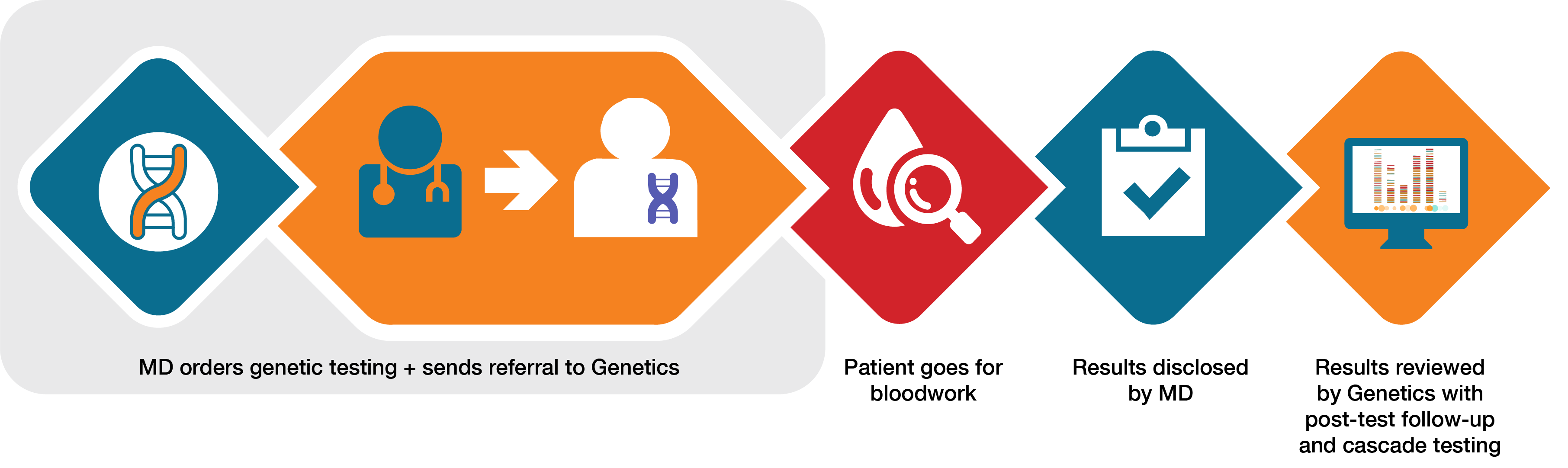 OPTION 1
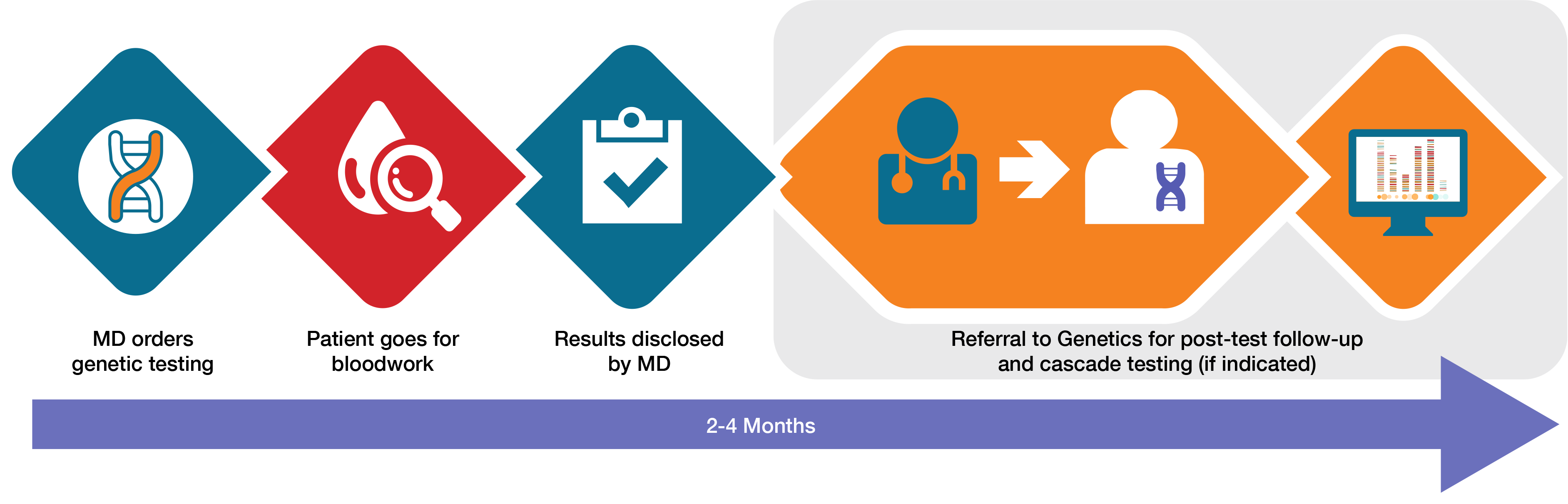 OPTION 2
* Variable pathways possible depending on the clinic (i.e. positives/VUS only referred vs. all patients).
Key Discussion Points With Patients
A genetic test is a blood (or saliva) test to see if your patient’s cancer is hereditary
Genetic test results may determine additional primary cancer risks for your patient
Genetic test results may guide the treatment of your patient’s cancer (i.e. different surgical options or chemotherapy)
Genetic test results may have implications for cancer risk in your patient’s relatives
Genetic test results are sometimes uncertain (i.e. unknown if a variant is truly associated with why your patient developed cancer)
Genetic information is protected by the Genetic Non-Discrimination Act (GNDA July 2020)
Genetic Testing Outcomes
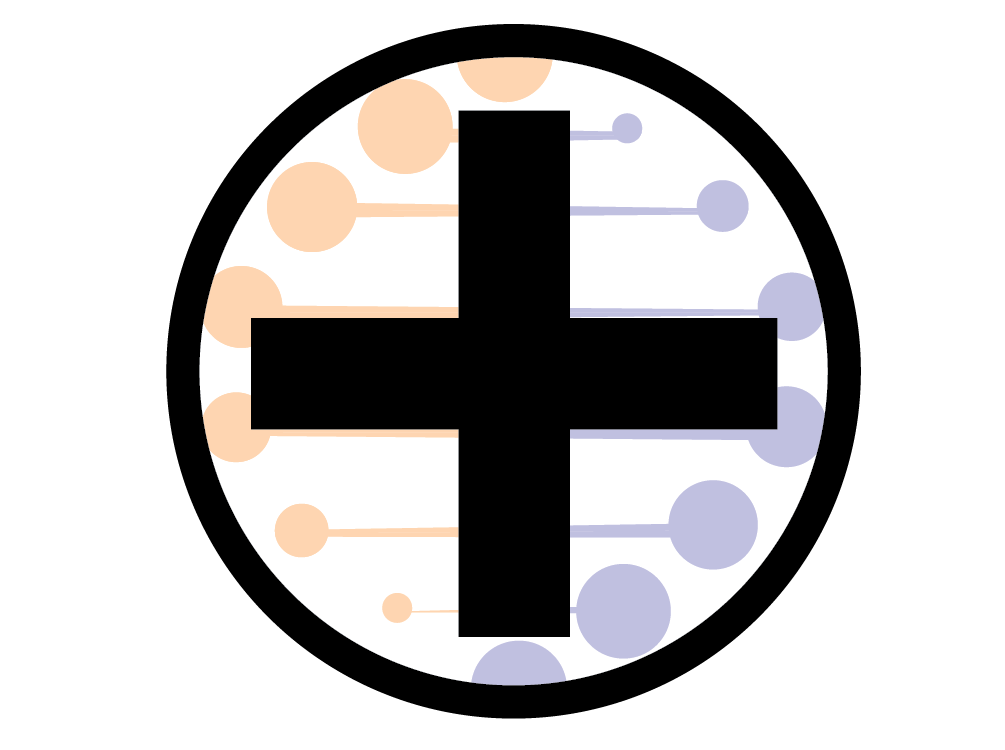 POSITIVE: Pathogenic variant (mutation) detected
Explains why your patient developed cancer and means that they might have an increased risk to develop other types of cancer
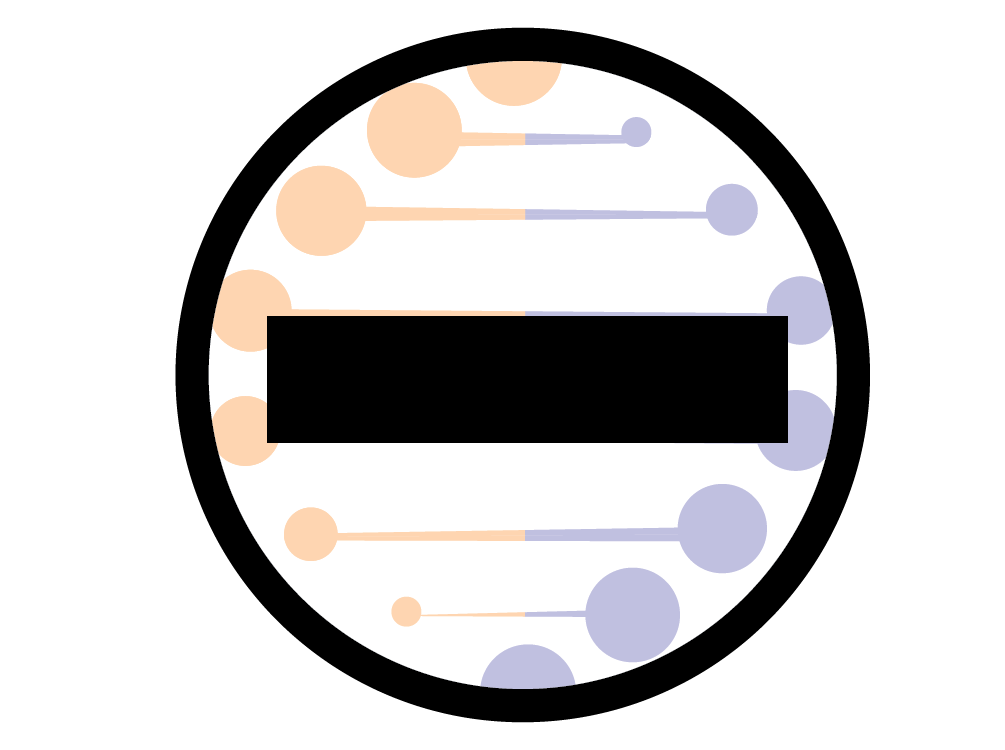 NEGATIVE: No variants detected
This does not necessarily exclude an underlying hereditary predisposition
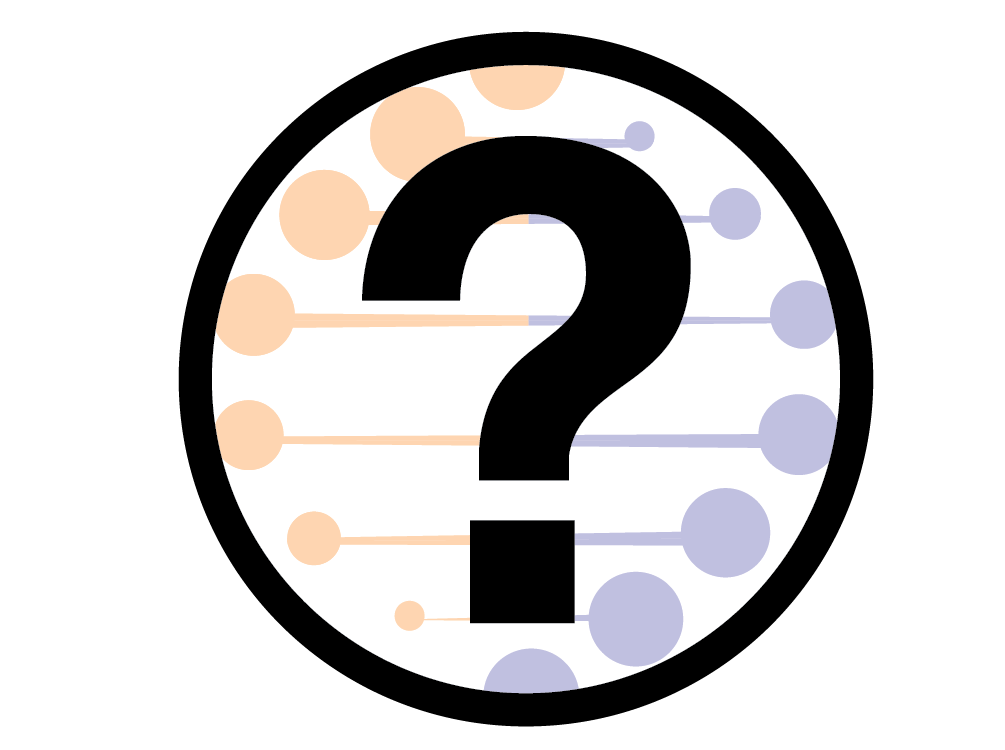 VUS: Variant of uncertain clinical significance detected
Unable to confirm whether or not this change is linked to why your patient developed cancer
VUS results may be better understood or reclassified in the future
CAGC Mainstreaming Resources
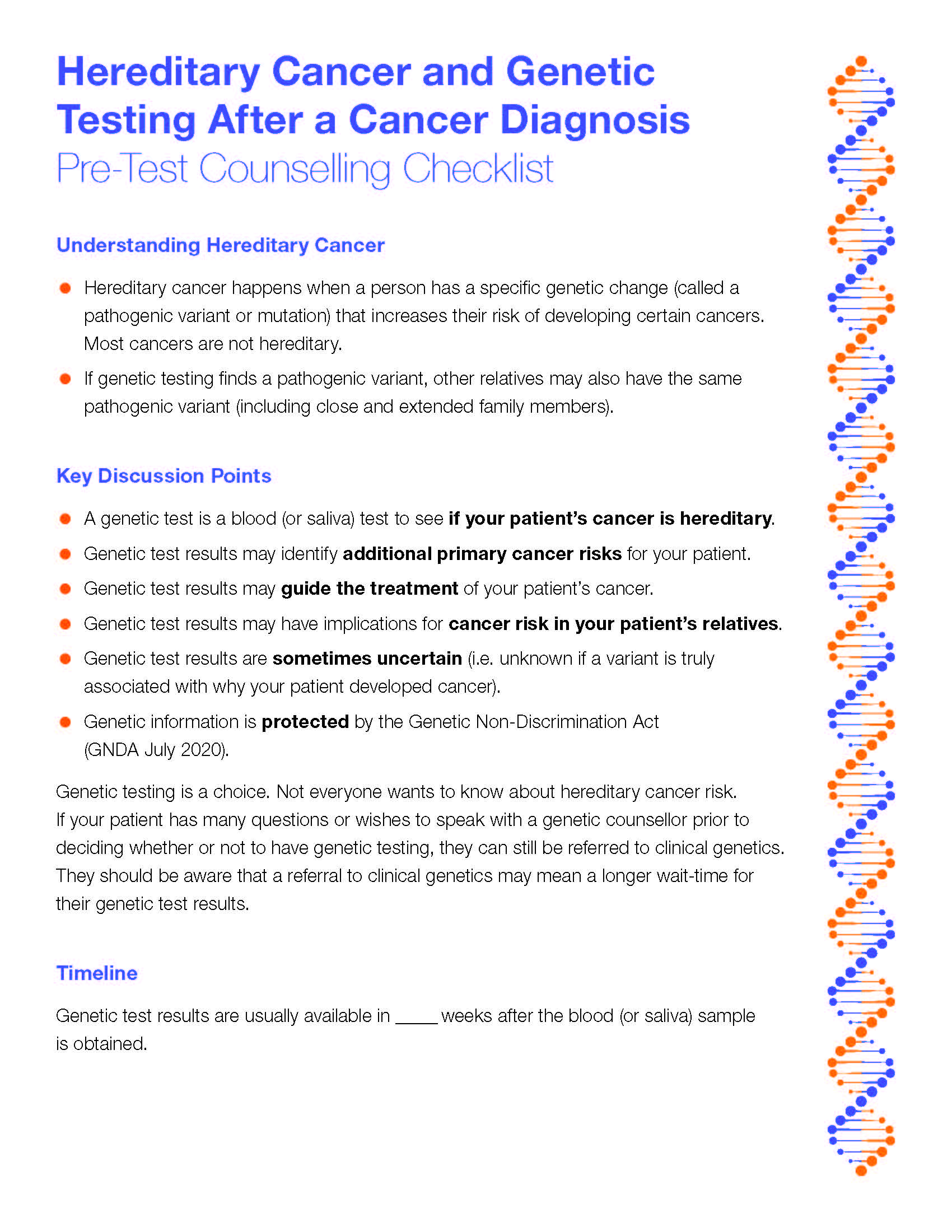 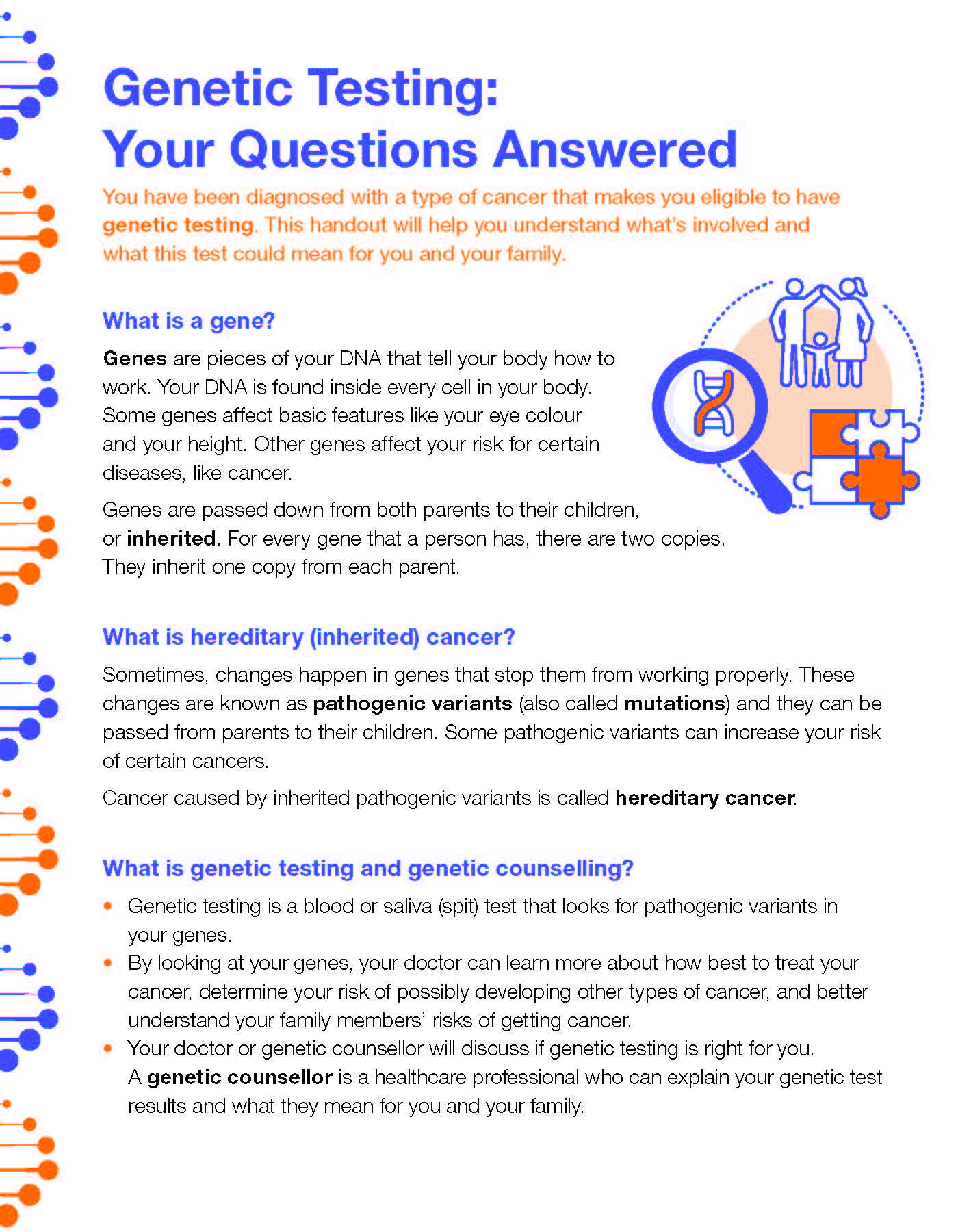 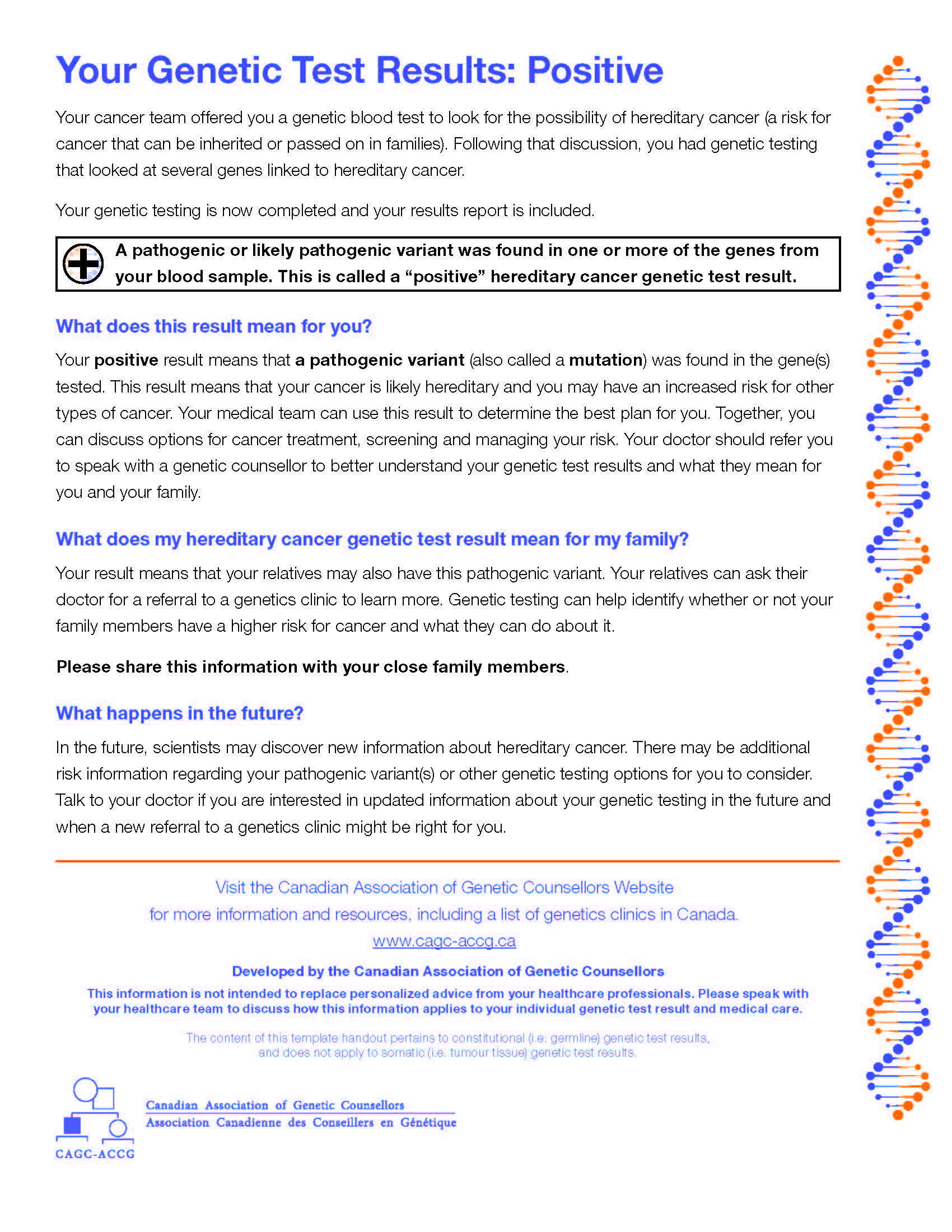 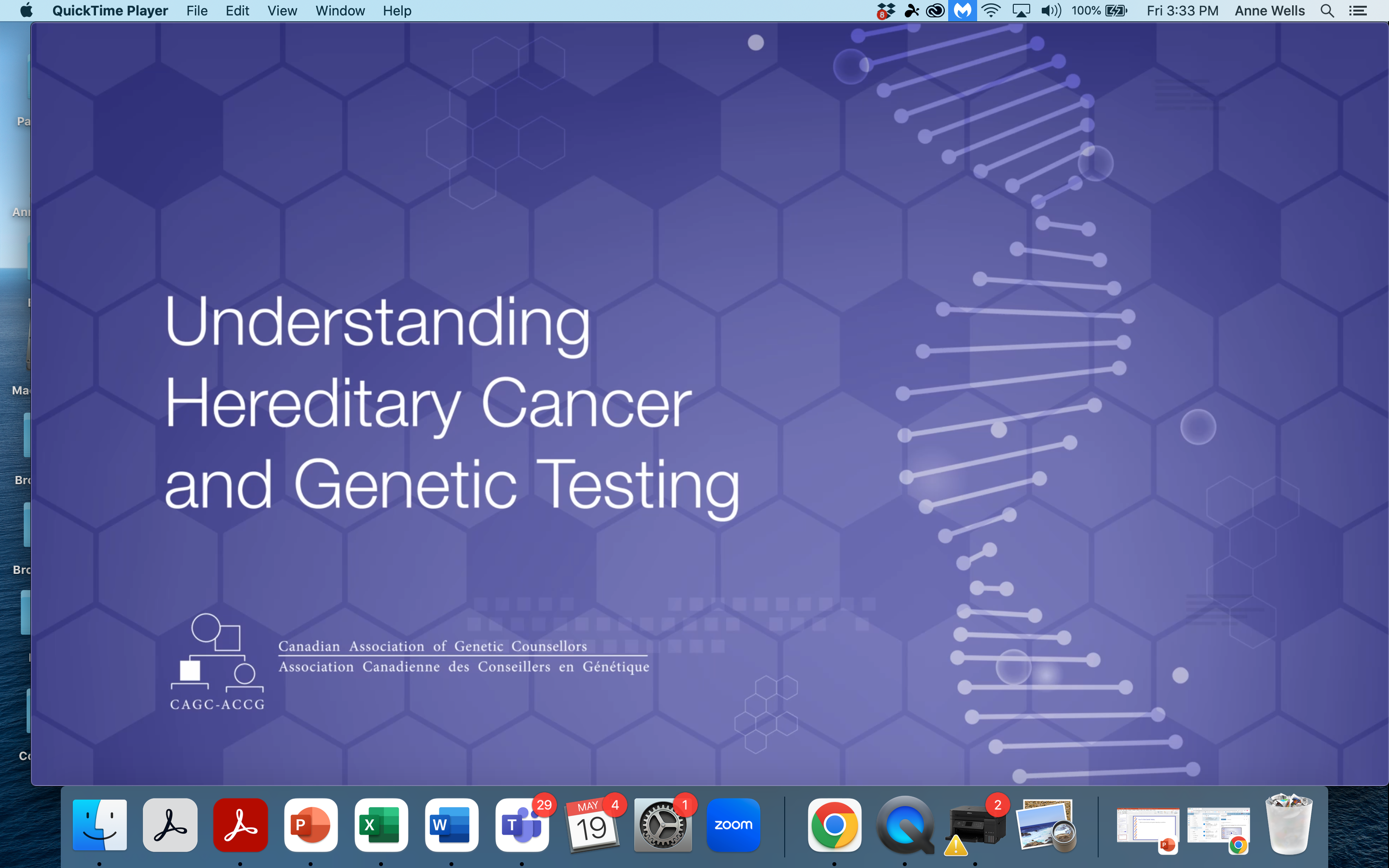 Clinician Checklist
Patient Handout
Patient Results Letters
Patient Video
How To Order Genetic Testing
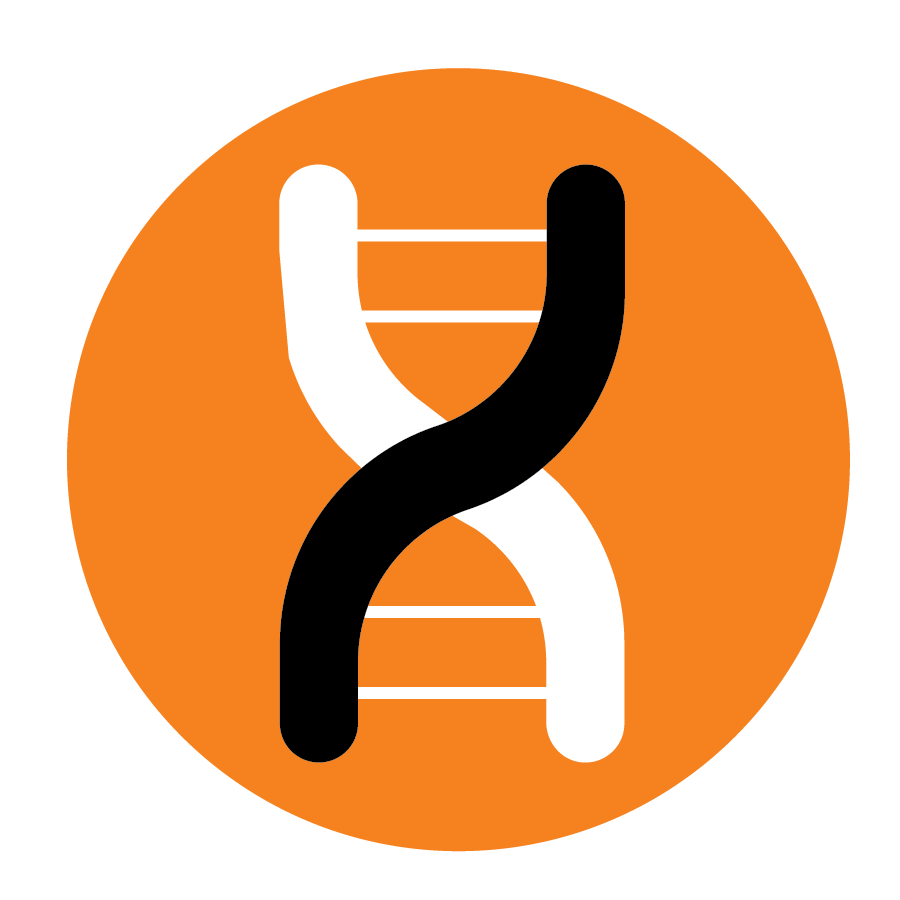 Slide for local instructions and requisition (depending on jurisdiction)
Genetic Testing Is A Choice
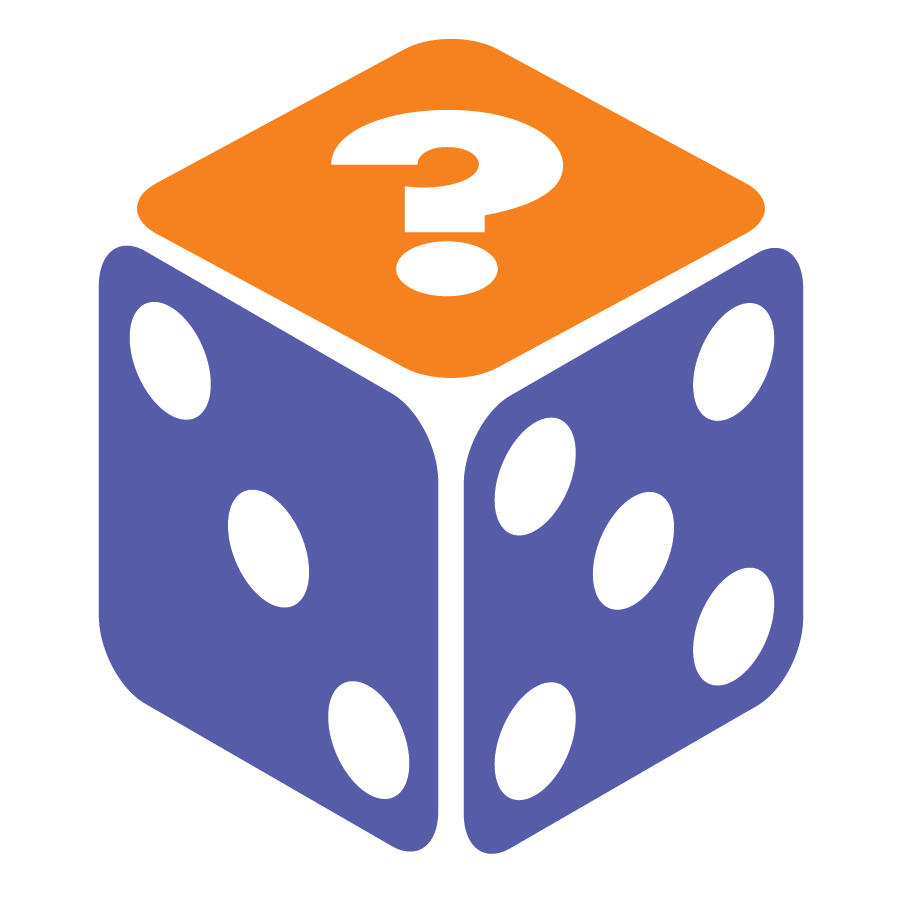 Not everyone wants to know about hereditary cancer risk
If your patient has many questions or wishes to speak with a genetic counsellor prior to deciding whether or not to have genetic testing, they can still be referred to clinical genetics
They should be aware that there may be a wait-time for an appointment depending on the jurisdiction
Value Of Interdisciplinary Teamwork: Find Your Champions!
Genetic Counsellors:
Provide genetic expertise
Assist in communications with both healthcare providers and patients
Manage family genetic testing when a pathogenic variant is found
Refer at risk family members to appropriate specialists for surveillance and prevention options
Oncology Specialists:
Initiate genetic testing
Use genetic information (as appropriate) in their patient’s care
Refer patients to genetics for further information (if needed)
Offer input on new cancer treatment options as they evolve
Next Steps
Your local contact for mainstreaming is: